Click through the powerpoint and then have a go at the activities on pg 19 & 20
Click on the speaker picture on the slides to hear Miss Warren.
It will look like the one below.
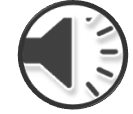 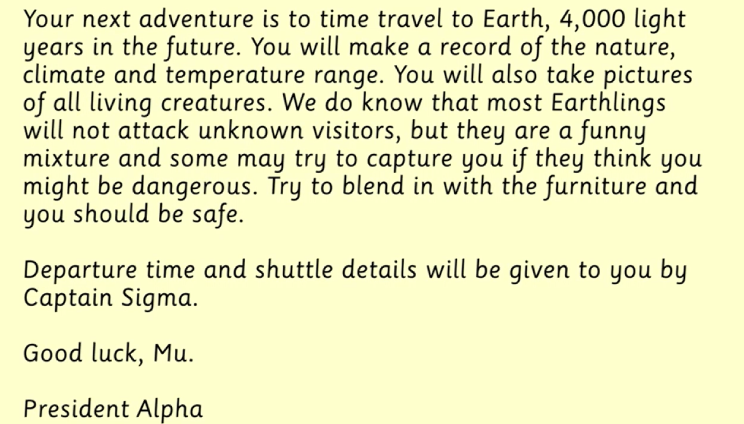 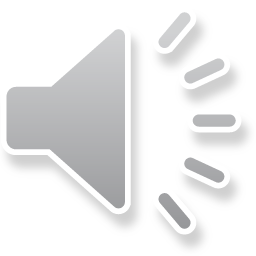 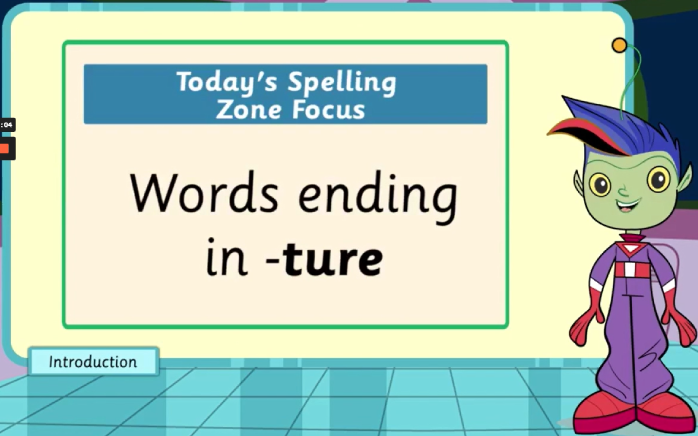 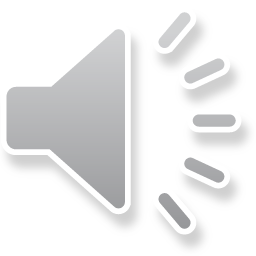 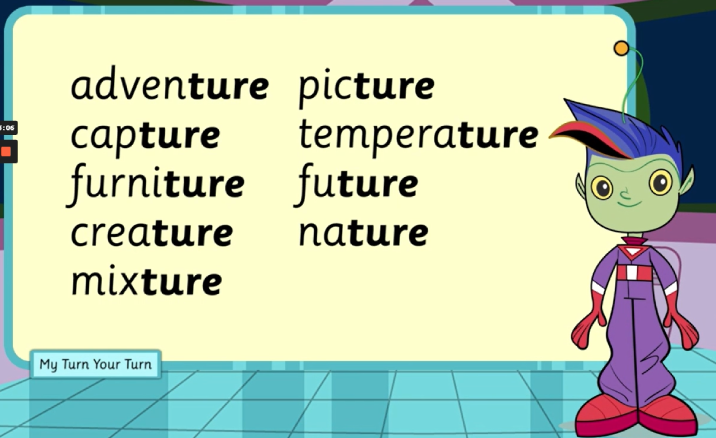 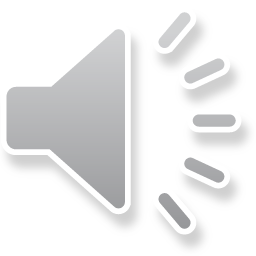 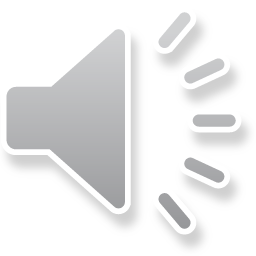 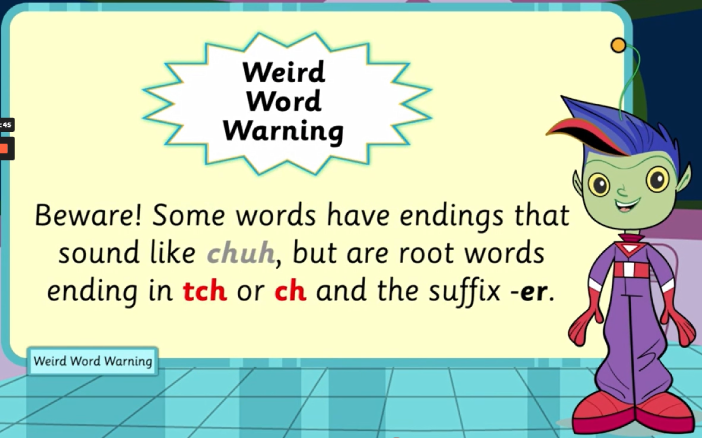 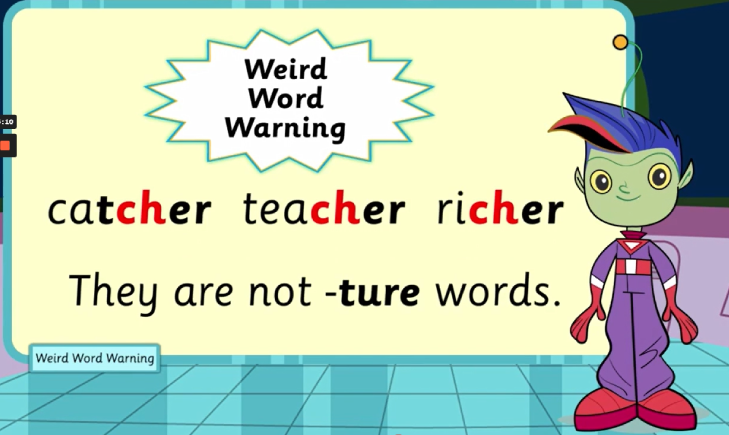